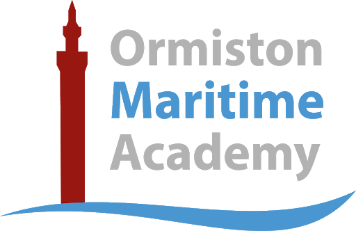 WJEC Level 3 Certificate 
WJEC Level 3 Extended Diploma
A-level I.T.
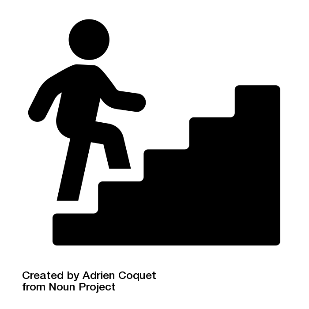 WJEC Information Technology (I.T.) L2 Learning Journey
Final decision 
-Sixth form /College / Apprenticeship
Unit 1: Exam –Revision and Attempt 1
Unit 1: Exam –Revision and Attempt 2
Revise effective digital working practices
Revise, the wider implications of digital systems
Understand what notations are, the benefits and be able to produce a range of notations
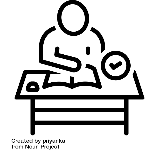 Intervention & Revision Lunch time and After School
Unit 1: Exam Content
College Interviews
Revise effective security measures
Understand the wider implications of digital systems (legal and ethical)
Understand security parameters
Understand Effective Diatabase management with: reports, tables, queries and forms
Understand the impact of modern technologies
Understand how technology is inclusive and accessible to all.
College applications
Unit 1: Exam Content
Unit 2: Coursework
Produce a report based on your findings, where their any anomalies to be found? Any patterns or trends and make recommendations for the company to move forward
Understand cyber security, the different threats and the different preventable methods that can be done.
Produce a final Dashboard showing a wide range of data manipulation
Produce a letter – mail merging the spreadsheet of data with a letter preferred
Analyse a large piece of data through using a range of formulas and functions
Unit 2: Coursework
YEAR
Topic 3 How moral and ethical issues affect computer uses
Topic 3 Methods used to protect information
Topic 3 How a digital footprint can impact computer users
Topic 3 How legal issues protect computer users
Topic 3 The impact of data loss, theft or manipulation on individuals and businesses
Topic 3 Assessment.
Topic 3 Risks to information held on computers
Unit 2: Coursework
Produce a Logo – Task 4
Year 10 Work Experience
Topic 2 How data transfers over different types of network
Topic 2 How input data is checked for errors
Topic 2 Assessment
Topic 2 Different types of connectivity
11
Topic 2 Why data must be fit for purpose
Unit 1: Exam Content
Topic 3 Legal, moral, ethical, cultural and environmental impacts of IT and the need for cybersecurity
Topic 2 How data and information is used and transferred
Apply knowledge of hardware and software and create resources to help with memory recall
Topic 1 – Unit 1 Assessment
Topic 1 Services provided by IT
Unit 1: Exam Content
Introduce the three topics that will be covered from Sept-May
What do you already know that can help you in IT?
Topic 1: How IT can be used to fulfil the needs of organisations and inidviduals
YEAR
10
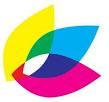 Unit 1: Exam Content
Key Skills
Understand functionality of software
Understand how where to find the resources in case anyone is absent then they will be able to catch up on the knowledge
Understand the functionality of hardware devices
understand  WJEC Course and assessment requirements to achieve in this course
Understand the key make up of the WJEC Board course
Unit 1 exam on computer at the end of year 11
Unit 2 Coursework which will be issued in May and submitted in December
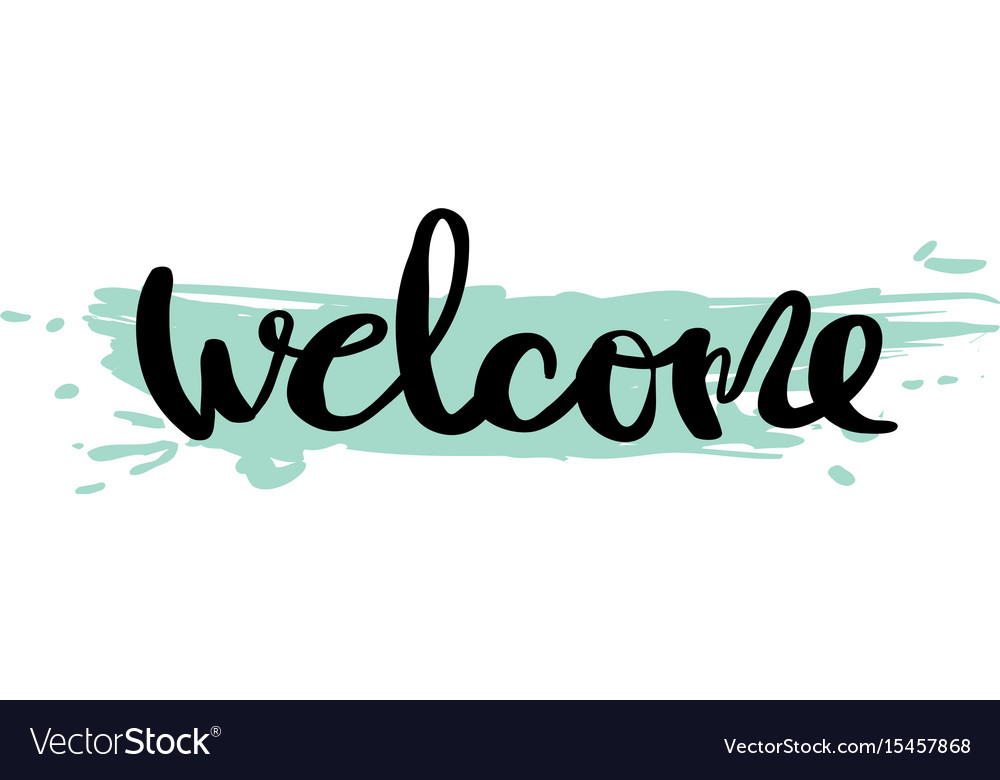 Step into a career in Information Technology (I.T.)